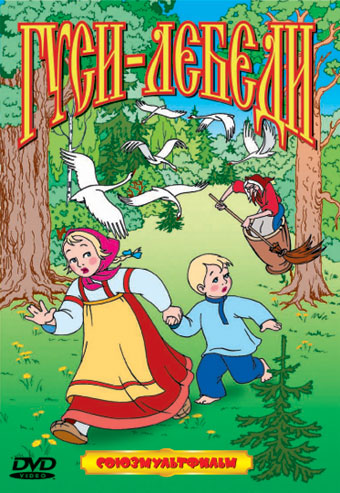 Тема:
 Закрепление
 изученного
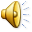 Урок математики в 1 классе
Уважаемые друзья!Отправляемся в сказочное путешествие.Ваша задача сегодня на уроке – помочь героине сказки «Гуси-лебеди» спасти своего брата. А помогут вам  в этом ваши знания!!!
Помните начало сказки?Жили-были…
Вместо  знака «?» нужно проставить нужные числа
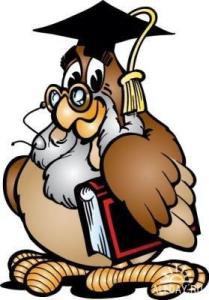 Вместо  знака «?» нужно проставить нужные числа
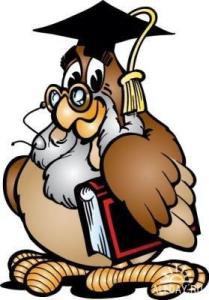 Увидела девочка, что гуси-лебеди забрали ее братца и побежала за ними
- Печка, скажи куда гуси-лебеди полетели?-Реши мою задачку, скажу!Было – 8Улетели – 2Стало – ?
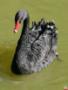 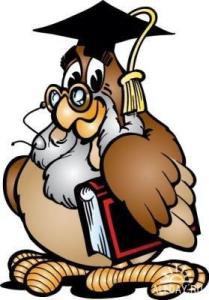 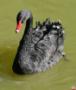 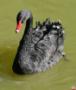 - Яблонька, скажи куда гуси полетели?- Реши мои примеры, скажу!
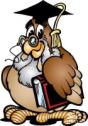 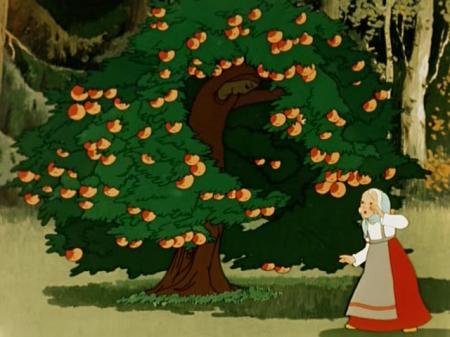 - Яблонька, скажи куда гуси полетели?- Реши мои примеры, скажу!
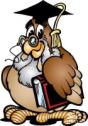 - Речка, скажи куда гуси полетели?- Выполни моё задание, скажу!
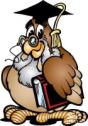 16
18
17
9
7
9
8
9
9
Помогите девочке зайти в дом. Для этого продолжите ряд чисел.2  4  6  …9  10  11  …9  7  5  …5  10  15  …
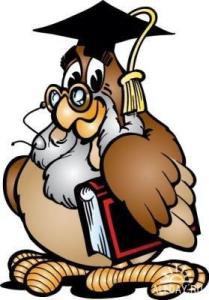 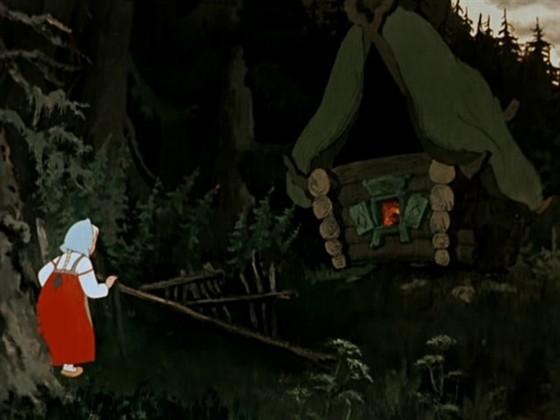 Помогите девочке зайти в дом. Для этого продолжите ряд чисел.2  4  6  8  10 9  10  11  12  13  9  7  5  3 1 5  10  15  25  35
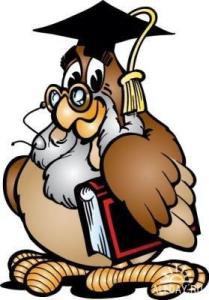 - Осторожно, сестренка, Баба-яга ловушку поставила. Отгадаешь, я смогу уйти!
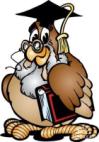 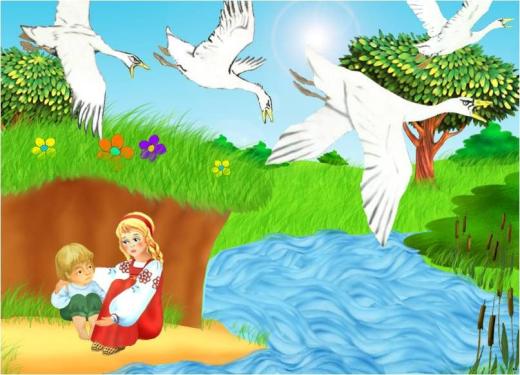 - Речка, матушка, спрячь нас!- Вставь в таблицу числа, спрячу!
3
5
4
8
0
5
2
0
5
- Яблонька, матушка, спрячь нас!- Скажешь, какими  3 способами можно посчитать мои яблочки, спрячу.
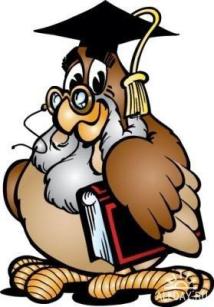 - Печка, матушка, спрячь нас!- Вспомни все задания, которые вы выполняли с ребятами, спрячу!
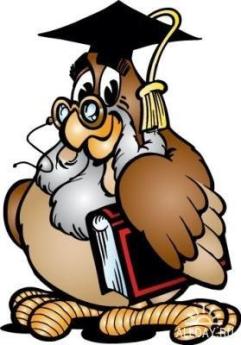 Спасибо за урок!
Суслова Е.А.